Raspbian のインストール，Windows パソコンから Raspberry Pi にリモートログイン
https://www.kkaneko.jp/tools/raspberrypi/raspbian-1.pptx pdf
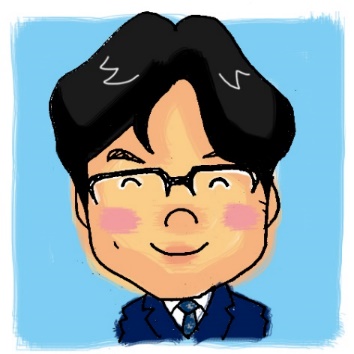 金子邦彦
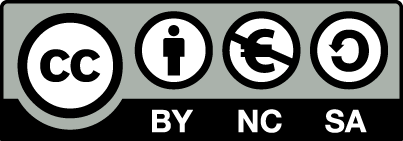 1
準備するもの
Raspberry Pi、マイクロSDカード
Windowsノートパソコン（無線LAN接続でき、優先でも接続できるもの）
ネットワークケーブル
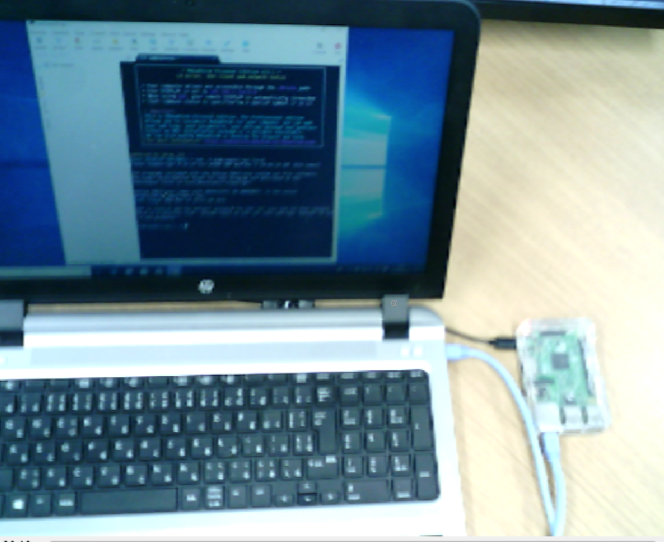 2
Raspbian のインストール
Raspbianシステムの
イメージファイル
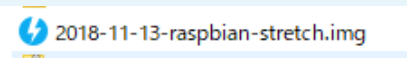 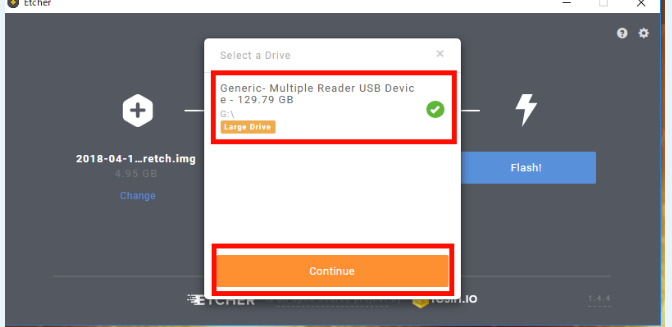 イメージファイル
書き込みソフトウエア
（Windowsパソコン等で動作）
書き込み
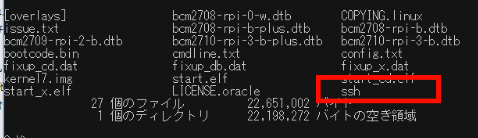 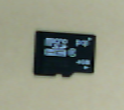 SSHでのリモートログイン
ができるように、空のファイル
（ファイル名 ssh ）を追加
3
Windows ノートパソコン経由で Raspberry Pi をインターネット接続
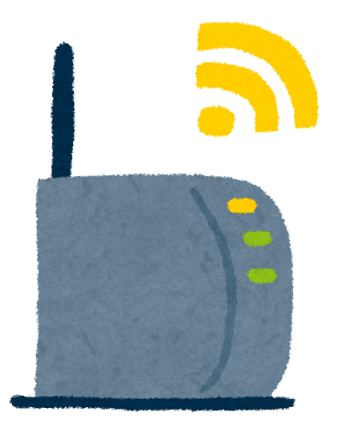 Raspberry Pi は
LANケーブルで接続
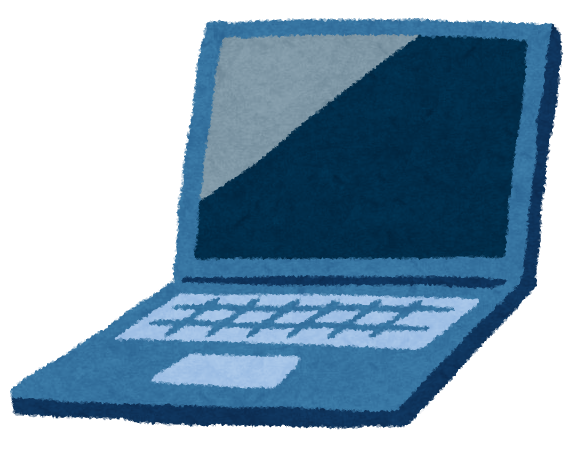 ノートパソコンを、
無線LANで
インターネット接続
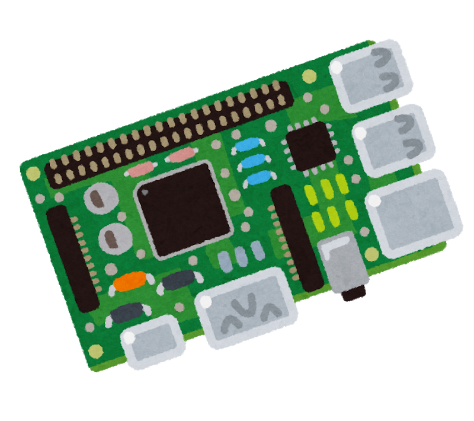 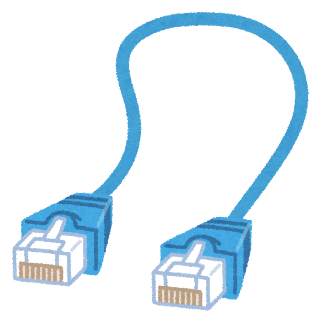 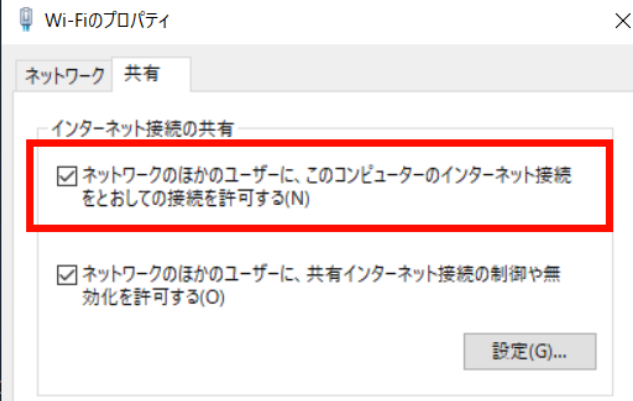 Windowsノートパソコン
経由でインターネット
接続できるように設定
4
Raspberry Pi の起動
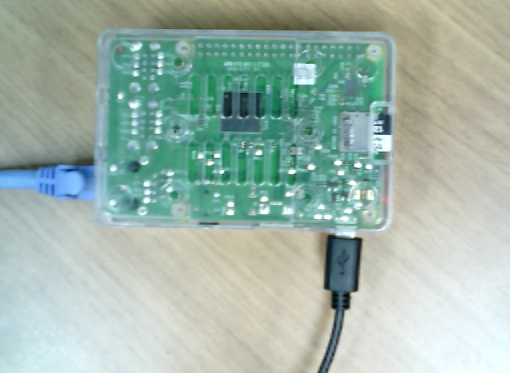 マイクロ
SDカード
ネット
ワーク
電源
すべてをつなぎ終わってから電源オン
5
シェルとリモートログイン
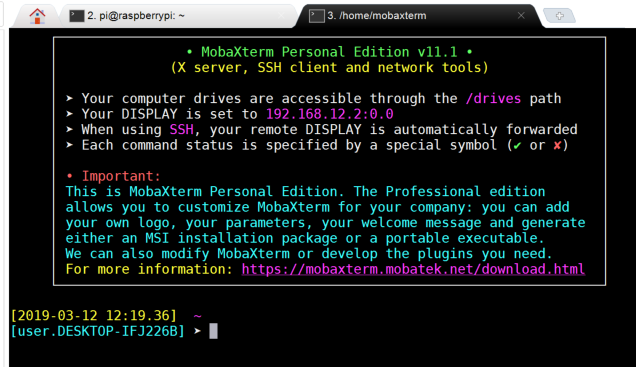 シェルとは：
　・コマンドプロンプト表示
　・コマンドを入れると、結果が
　　表示される
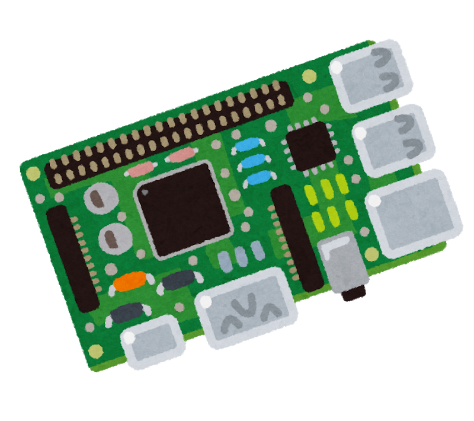 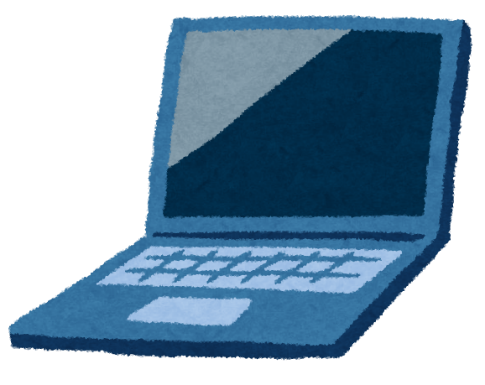 リモートログインとは：
　ネットワーク経由で、別のマシンに
　ログインし、シェルを使うこと
SSH でのリモートログインコマンド
  ssh -X pi@raspberrypi.local
マシン名： raspberrypi.local
ユーザ名：pi
6
コマンドの例
Linux でのソフトウエアのインストールコマンド
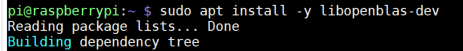 Python のパッケージをインストールする pip コマンド
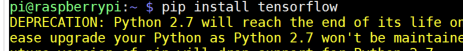 Python 環境 py35 の有効化と、Python シェルの起動
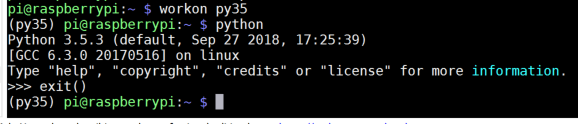 7
いずれも Raspberry Pi 
による動作結果
AI による物体検知
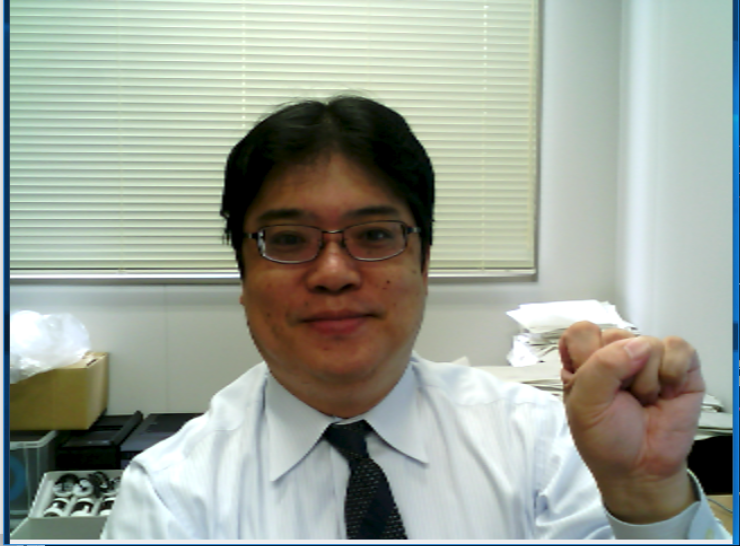 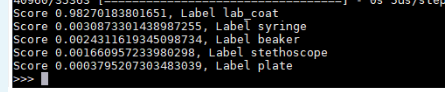 AI による顔検知
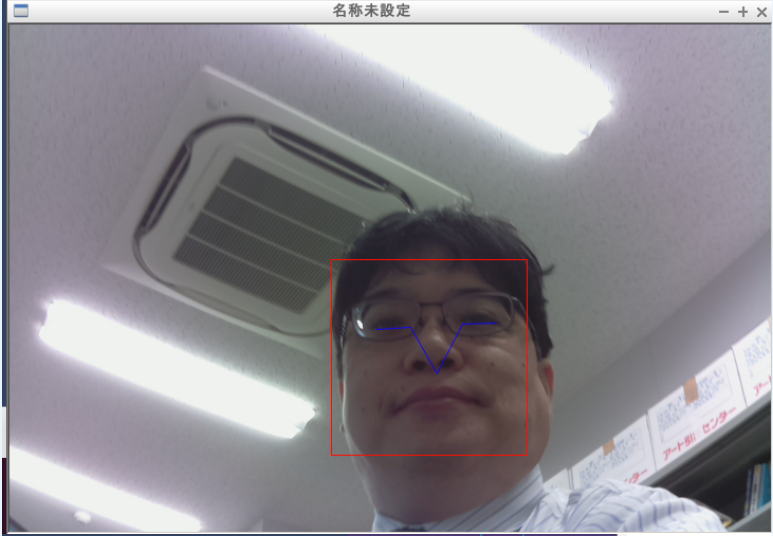 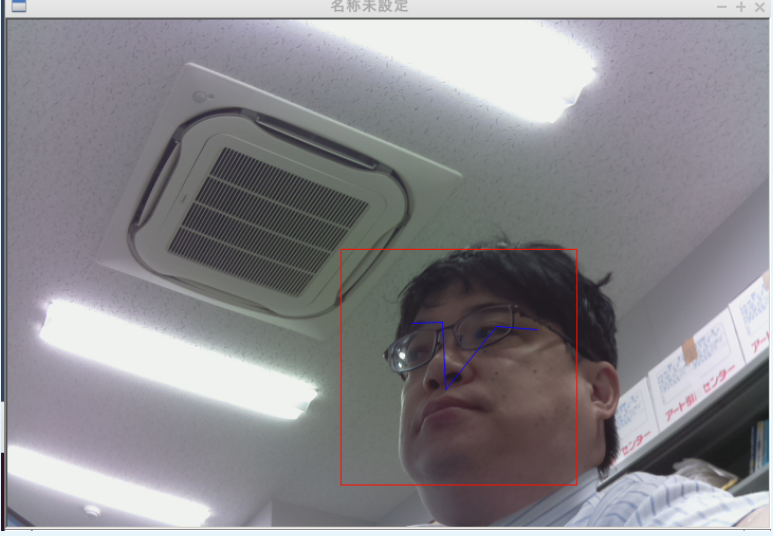 8
おわりに
Raspbian		Raspberry Pi で動く OS
イメージファイル	ファイルシステムを単一ファイルにまとめたもの
シェル		コマンドを入れると、結果が表示される
リモートログイン	ネットワーク経由で別のマシンにログインし使うこと
Pythonシェル	Pythonプログラムを入れると、結果が表示される
Python 環境	それぞれの Python 環境には異なるPython パッケージをインストールできる
謝辞：この資料では「かわいいフリー素材集 いらすとや」の
イラストを使用しています
9